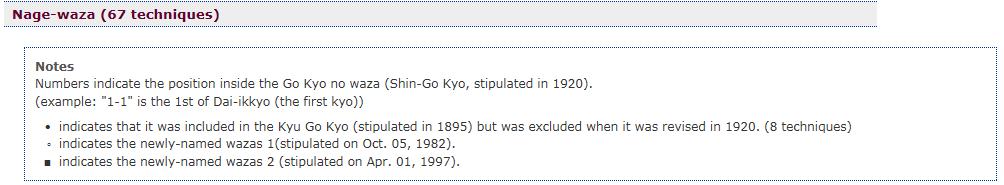 Videos: http://www.belmontjudo.com/throws_67.htm
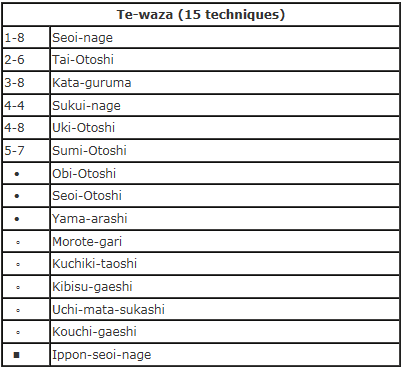 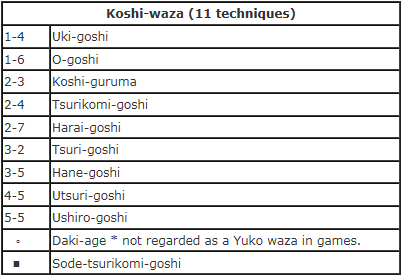 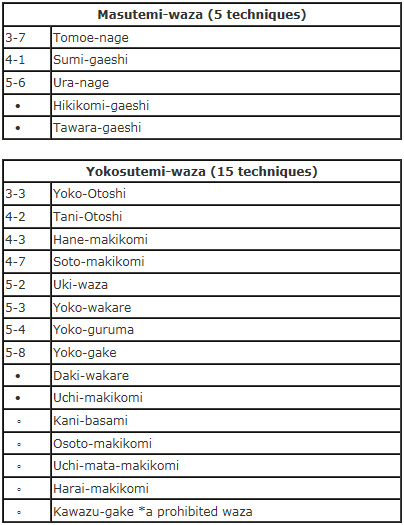 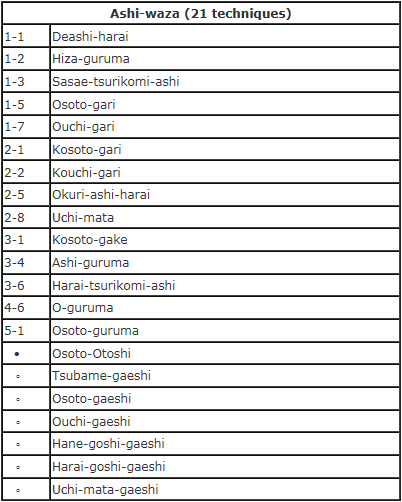 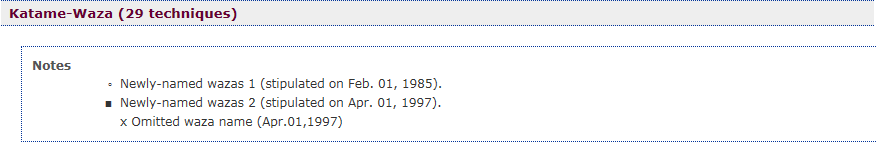 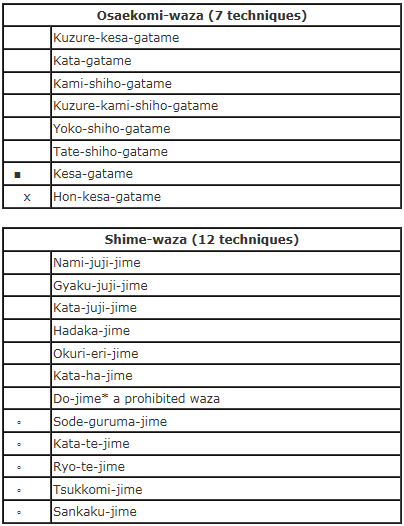 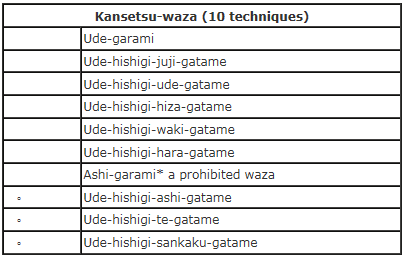 Videos: Osaekomi-wasa http://www.belmontjudo.com/holddowns_7.htm

Shime-wasa http://www.belmontjudo.com/chokes_12.htm

Kansetsu-wasa http://www.belmontjudo.com/jointlocks_10.htm
3
Author | 00 Month Year